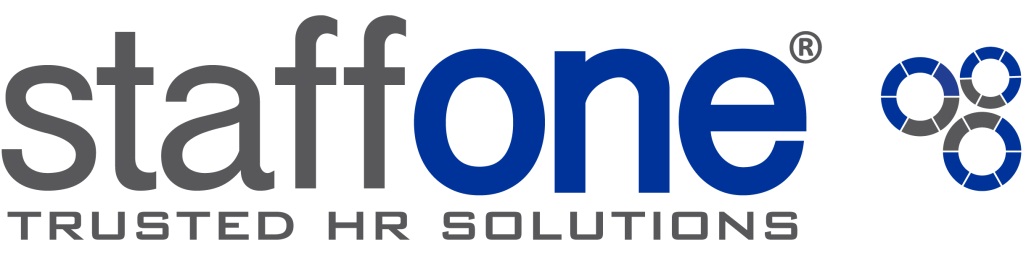 If vSAN Powered The Matrix
[VMTN6733U]
Presented by Nick Korte@NetworkNerd_
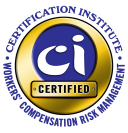 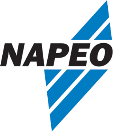 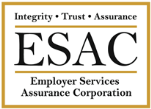 1
Disclaimer
This presentation may contain product features or functionality that are currently under development.
This overview of new technology represents no commitment from VMware to deliver these features in any generally available product.
Features are subject to change, and must not be included in contracts, purchase orders, or sales agreements of any kind.
Technical feasibility and market demand will affect final delivery.
Pricing and packaging for any new features/functionality/technology discussed or presented, have not been determined.
This information is confidential.
The information in this presentation is intended to outline our general product direction and should not be relied on in making a purchasing decision. It is for informational purposes only and may not be incorporated into any contract.
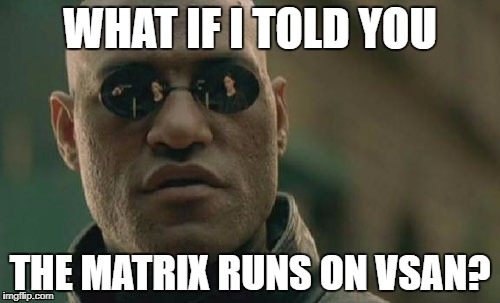 The Fatal Flaw in Architecture
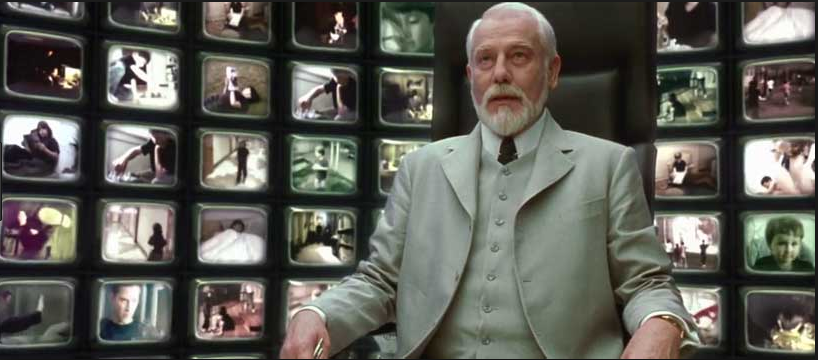 4
Today’s challenges
The Problem Is Choice
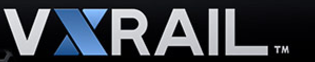 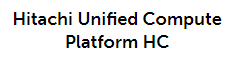 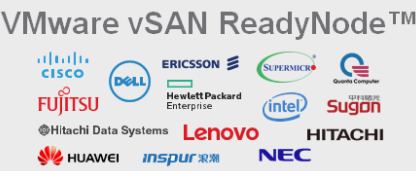 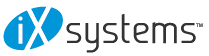 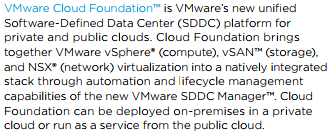 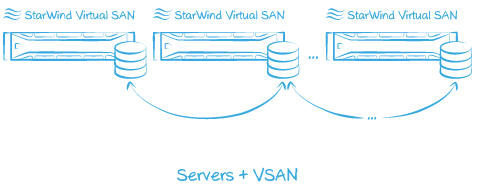 Taking the Red Pill – Down the Rabbit Hole
Disk group – 1 SSD for cache, 1 or more HDDs or SSDs
FTT – failures to tolerate
number of host, disk, or network failures a VM object can tolerate 
n failures tolerated => n+1 copies of the VM object created and 2n+1 hosts with storage are required.
Components of a VMDK using RAID 1
Copy 1, copy 2, witness (all on different hosts in different fault domains)
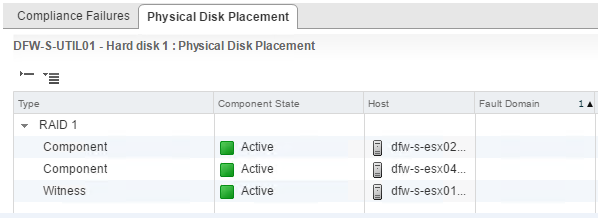 6
Further Down the Rabbit Hole
Storage policy – determines VMDK component placement / provisioning
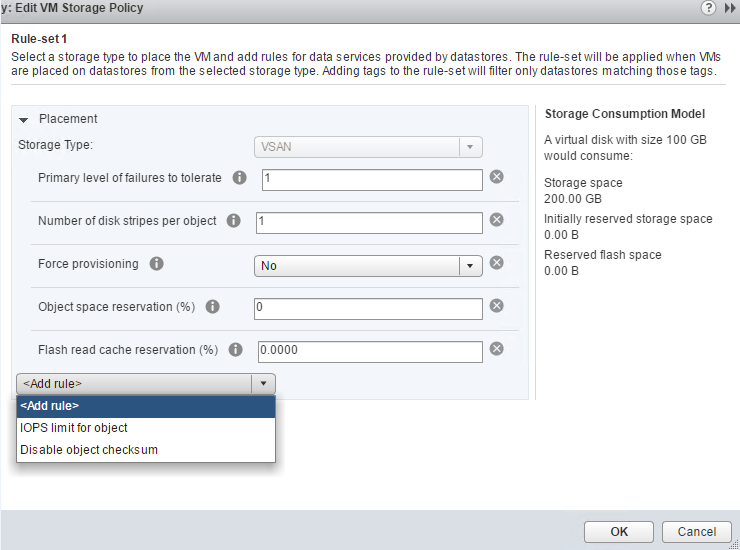 7
Today’s challenges
vSAN Ready Nodes, Part 1
vSAN ReadyNode Configurator - http://vsanreadynode.vmware.com/RN/RN
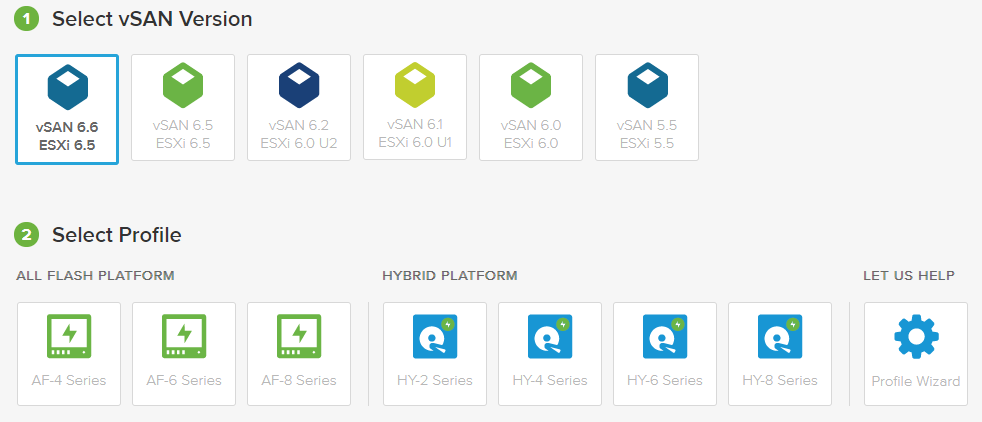 Today’s challenges
vSAN Ready Nodes, Part 2
Today’s challenges
vSAN Ready Nodes, Part 3
Essential Guide to vSAN ReadyNodes - https://portal.inxpo.com/ID/VMWare/12/
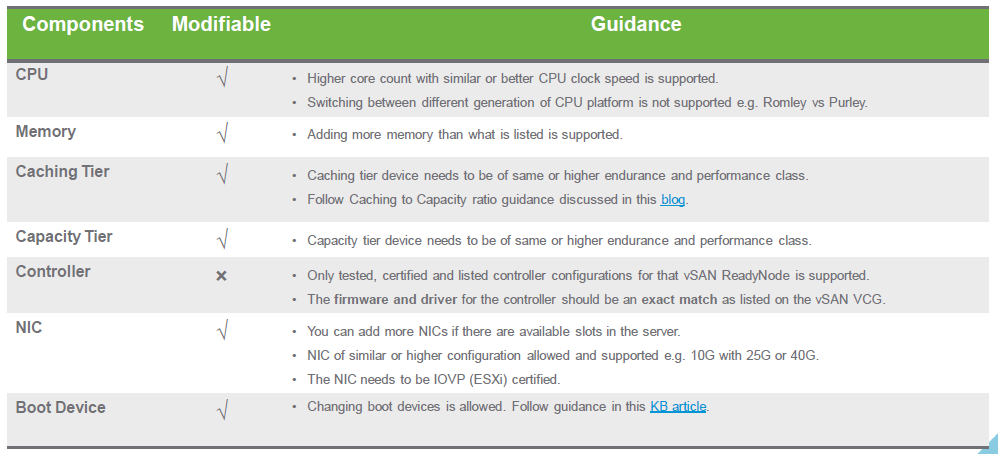 Today’s challenges
vSAN Ready Nodes, Part 4
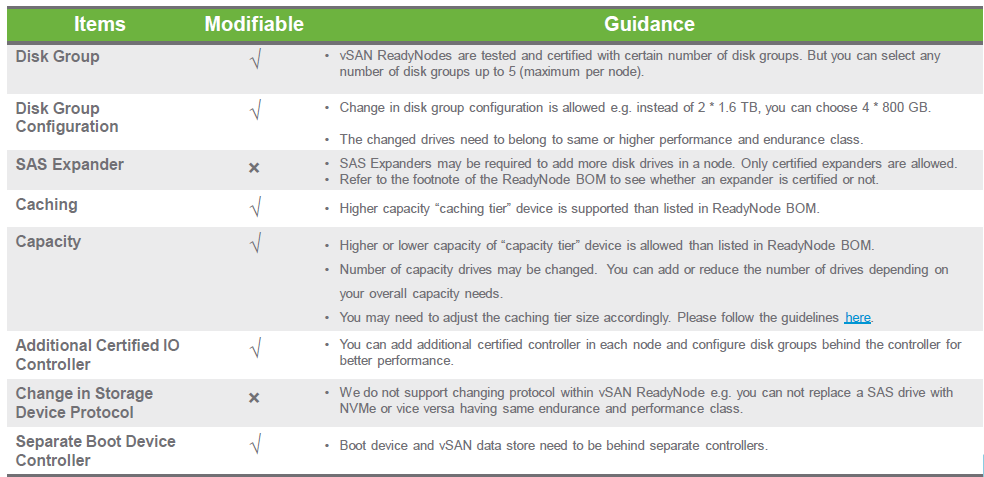 Essential Guide to vSAN ReadyNodes - 
https://blogs.vmware.com/virtualblocks/2017/03/14/can-cannot-change-vsan-readynode/
Capacity Planning
vSAN Hybrid TCO and Sizing Calculator - https://vsantco.vmware.com/vsan/SI/SIEV


All Flash vSAN ReadyNode Sizer - https://vsansizer.vmware.com/vsansizing/html/dcScaleDeploymentsOptions.html

vSAN HCL - https://www.vmware.com/resources/compatibility/search.php?deviceCategory=vsan

Memory overhead for hosts – VMware KB 2113945
October 2008
12
Today’s challenges
Licensing, Part 1
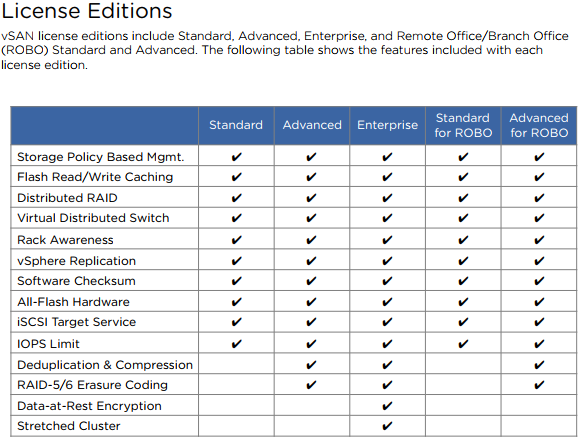 Today’s challenges
Licensing, Part 2
Added vSAN Enterprise for ROBO to enable the use of native encryption and stretched clusters on a per-VM pricing model for smaller sites


For customers that are benefiting from vSAN Advanced being included with Horizon ADV and ENT bundles, we now offer a simple upgrade path to vSAN Enterprise for organizations that want encryption and stretched clusters in a Horizon VDI environment.
Today’s challenges
Networking, Part 1
Hybrid
Dedicated 1 GbE supported but 10 GbE recommended, < 1 ms RTT

All-flash
Dedicated or shared 10 GbE required, < 1 ms RTT

Jumbo frames to reduce CPU utilization?

vSphere HA Considerations
Using vSAN network, disable host monitoring before making changes to vSAN networking

Need VMkernel port for vSAN
Multiple uplinks, recommended to use link aggregation / LACP and vDS
Today’s challenges
Networking, Part 2
Stretched clusters
Data to data, < 5 ms RTT, 10 Gb between sites required
Witness to data, < 200 ms RTT, 100 Mbps connectivity at data sites to witness`

No more multicast in vSAN 6.6 / 6.6.1





vSAN Network Design Guide - https://storagehub.vmware.com/export_to_pdf/vmware-r-vsan-tm-network-design
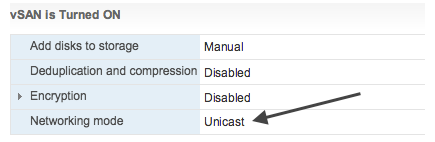 Today’s challenges
Storage Policies
RAID 1 – need 3 or more fault domains with FTT =1

RAID 5 – need 4 or more fault domains with FTT = 1

RAID 6  - need 6 or more fault domains with FTT = 2

No support for RAID 5/6 in stretched clusters
Today’s challenges
Topologies for a Small RAID 1 vSAN Cluster
Starts with 2 Nodes
Needs witness with
< 500 ms RTT, 1.5 Mbps
bandwidth






Better – 3 nodes

Best – 4 or more nodes
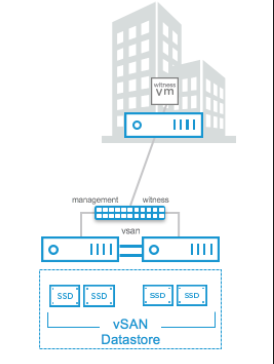 Today’s challenges
Security and Compliance
vSAN Encryption – for data at rest
https://blogs.vmware.com/virtualblocks/2017/04/11/vsan-6-6-native-data-at-rest-encryption/
vSAN Enterprise license


VM Encryption – per VM, encrypted vMotion
https://docs.vmware.com/en/VMware-vSphere/6.5/com.vmware.vsphere.security.doc/GUID-B3DA9865-A28F-4EFD-ACF4-CBC8813ED110.html 
vSphere Enterprise Plus license

Need external KMS for both

DON’T ENCRYPT THE VCSA!!!!!
Today’s challenges
Firmware Matters
Identify Outdated firmware, and take action (certain OEMs)










Dell, Fujitsu, Lenovo, Supermicro – updates identified through VUM
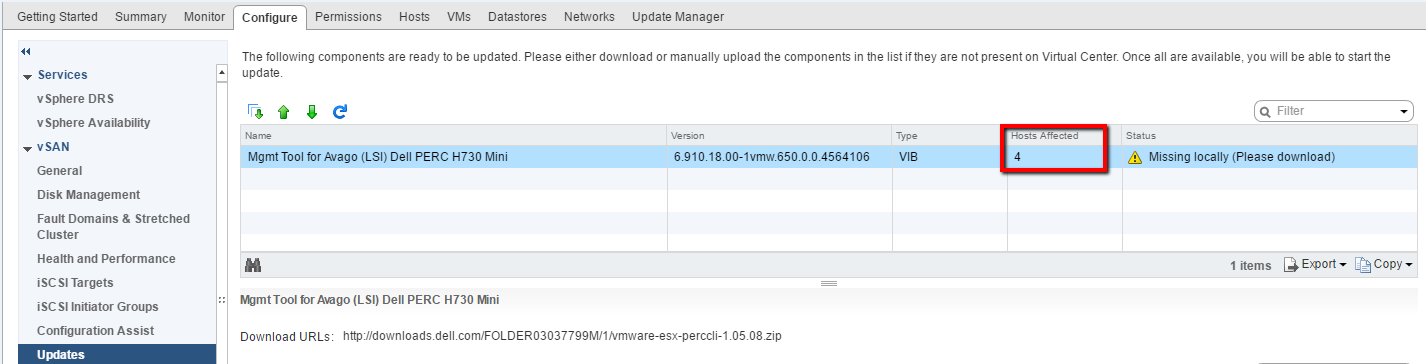 Today’s challenges
New to vSAN 6.6 / 6.6.1
Config Assist





Easy Install – baked into VCSA installer

Stretched cluster local failure protection
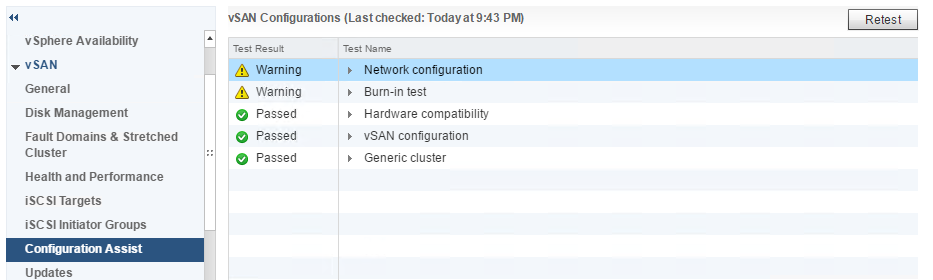 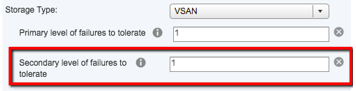 Today’s challenges
New to vSAN 6.6 / 6.6.1
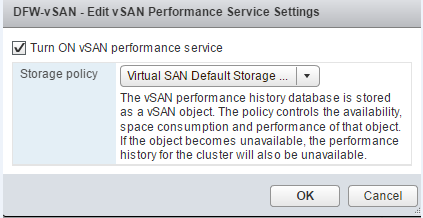 Highly Available Health Checks
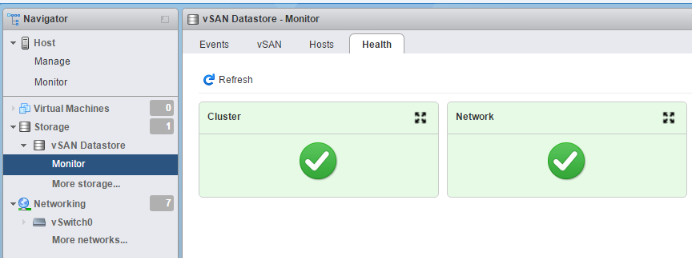 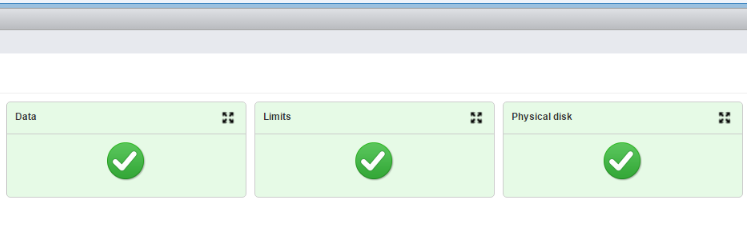 In Summary
What is Permissible
Licensing - think single-socket ReadyNodes

Size the cache appropriately (hybrid vs. flash)

Plan for memory overhead just for vSAN

Use 10GbE networking

Plan for storage capacity appropriately

Use latest version of vSphere
Upgrade in proper order
23
Helpful vSAN Resources
What is Permissible
VMware Storage Hub - https://storagehub.vmware.com

Virtually Speaking Podcast - http://www.vspeakingpodcast.com

vSAN 6.6 Licensing Guide - https://blogs.vmware.com/virtualblocks/2017/05/12/vmware-vsan-6-6-licensing-guide/

vSAN ReadyLabs - https://blogs.vmware.com/virtualblocks/2017/05/22/look-vsan-readylabs-powers-largest-choice-hci-hardware/   
Virtually Speaking Podcast # 51
24
Thank You!
What is not Permissible
Twitter - @NetworkNerd_
Blog – http://blog.thenetworknerd.com
Spiceworks - https://community.spiceworks.com/people/networknerd
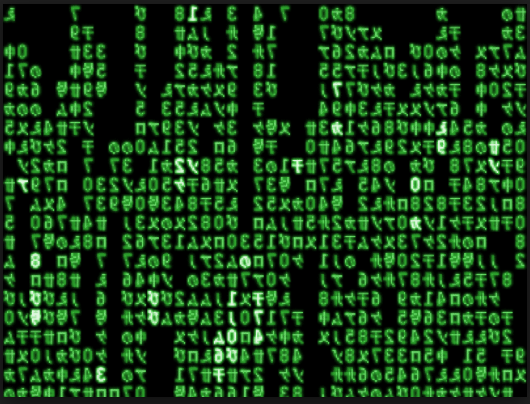 25